ЗАЯВКА НА ДИЛЕРСТВО GEELY
РАЗВИТИИЕ ДИЛЕРСКОЙ СЕТИ G MOTORS KAZAKHSTAN.
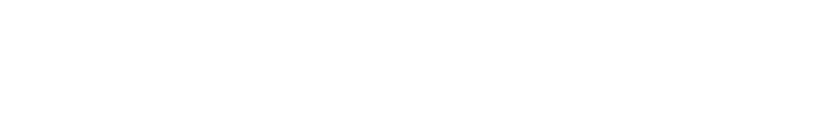 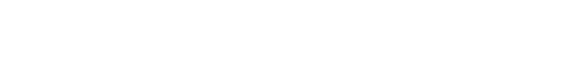 [Speaker Notes: ДОБРЫЙ ДЕНЬ УВАЖАЕМЫЕ ПАРТНЕРЫ. РАДА ВИДЕТЬ ВАС НА НАШЕЙ ПЕРВОЙ ДИЛЕРСКОЙ КОНФЕРЕНЦИИ.
СЕГОДНЯ Я РАССКАЖУ О ТОМ, ЧТО МЫ СДЕЛАЛИ, ЧТО ДЕЛАЕМ И ЧТО ПЛАНИРУЕМ СДЕЛАТЬ ДО КОНЦА ЭТОГО ГОДА!]
ДАННЫЕ КАНДИДАТА
|
G MOTORS KAZAKHSTAN
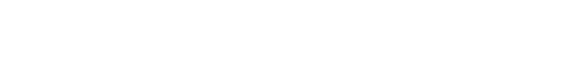 [Speaker Notes: ДОБРЫЙ ДЕНЬ УВАЖАЕМЫЕ ПАРТНЕРЫ. РАДА ВИДЕТЬ ВАС НА НАШЕЙ ПЕРВОЙ ДИЛЕРСКОЙ КОНФЕРЕНЦИИ.
СЕГОДНЯ Я РАССКАЖУ О ТОМ, ЧТО МЫ СДЕЛАЛИ, ЧТО ДЕЛАЕМ И ЧТО ПЛАНИРУЕМ СДЕЛАТЬ ДО КОНЦА ЭТОГО ГОДА!]
КАРТА ГОРОДА И ОСНОВНЫЕ ТОЧКИ ПРИТЯЖЕНИЯ КЛИЕНТОВ
Карта 
(на карте 
обозначить расположение 
потенциального ДЦ и точки притяжения)
Точки притяжения: крупные 
торговые центры, дилерские 
предприятия, крупные магистрали со значительным трафиком и т.п. 
Их значимость прописать ниже:
Комментарии:
|
G MOTORS KAZAKHSTAN
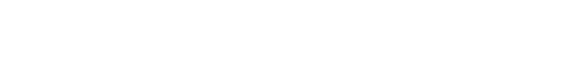 [Speaker Notes: ДОБРЫЙ ДЕНЬ УВАЖАЕМЫЕ ПАРТНЕРЫ. РАДА ВИДЕТЬ ВАС НА НАШЕЙ ПЕРВОЙ ДИЛЕРСКОЙ КОНФЕРЕНЦИИ.
СЕГОДНЯ Я РАССКАЖУ О ТОМ, ЧТО МЫ СДЕЛАЛИ, ЧТО ДЕЛАЕМ И ЧТО ПЛАНИРУЕМ СДЕЛАТЬ ДО КОНЦА ЭТОГО ГОДА!]
ИНФОРМАЦИЯ ПРО ПОТЕНЦИАЛЬНЫЙ ДЦ
План территории.
 
На генплане участка необходимо указать все линейные размеры и расстояние 
до главной дороги, заполнить таблицу экспликации с  указанием площадей. 
Указываются ВСЕ здания и площади (включая ДЦ и площади других брендов, если такие 
присутствуют на участке). Зоны Geely обозначаются графически.
Земельный участок, м2: 

Парковочные места 
отображаются поштучно

Парковочные места:
Тест-драйв:
Парковка персонал:
Парковка сервисной зоны:
Парковка склада новых авто:
Комментарии:
|
G MOTORS KAZAKHSTAN
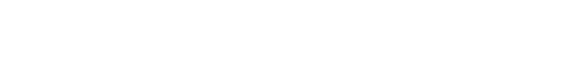 [Speaker Notes: ДОБРЫЙ ДЕНЬ УВАЖАЕМЫЕ ПАРТНЕРЫ. РАДА ВИДЕТЬ ВАС НА НАШЕЙ ПЕРВОЙ ДИЛЕРСКОЙ КОНФЕРЕНЦИИ.
СЕГОДНЯ Я РАССКАЖУ О ТОМ, ЧТО МЫ СДЕЛАЛИ, ЧТО ДЕЛАЕМ И ЧТО ПЛАНИРУЕМ СДЕЛАТЬ ДО КОНЦА ЭТОГО ГОДА!]
ИНФОРМАЦИЯ ПРО ПОТЕНЦИАЛЬНЫЙ ДЦ
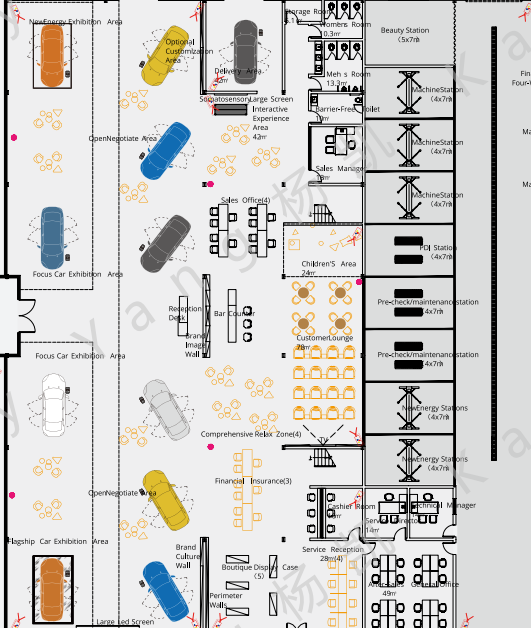 Схема автосалона
Салон, м2:
Выставочная площадь, м2:
Высота потолков, м:
Клиентская зона, м2:

Сервисная зона, м2:
Высота потолков, м:
Кол-во подъемников, шт:

Склад, м2:
Технические помещения, м2:

Кузовной, м2:
Комментарии:
|
G MOTORS KAZAKHSTAN
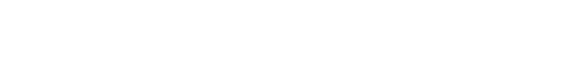 [Speaker Notes: ДОБРЫЙ ДЕНЬ УВАЖАЕМЫЕ ПАРТНЕРЫ. РАДА ВИДЕТЬ ВАС НА НАШЕЙ ПЕРВОЙ ДИЛЕРСКОЙ КОНФЕРЕНЦИИ.
СЕГОДНЯ Я РАССКАЖУ О ТОМ, ЧТО МЫ СДЕЛАЛИ, ЧТО ДЕЛАЕМ И ЧТО ПЛАНИРУЕМ СДЕЛАТЬ ДО КОНЦА ЭТОГО ГОДА!]
ФОТОГРАФИИ ПОТЕНЦИАЛЬНОГО ДЦ
Вид на фасад ДЦ и прилегающую территорию
Вид на противоположную сторону улицы
|
G MOTORS KAZAKHSTAN
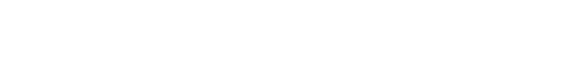 [Speaker Notes: ДОБРЫЙ ДЕНЬ УВАЖАЕМЫЕ ПАРТНЕРЫ. РАДА ВИДЕТЬ ВАС НА НАШЕЙ ПЕРВОЙ ДИЛЕРСКОЙ КОНФЕРЕНЦИИ.
СЕГОДНЯ Я РАССКАЖУ О ТОМ, ЧТО МЫ СДЕЛАЛИ, ЧТО ДЕЛАЕМ И ЧТО ПЛАНИРУЕМ СДЕЛАТЬ ДО КОНЦА ЭТОГО ГОДА!]
ФОТОГРАФИИ ПОТЕНЦИАЛЬНОГО ДЦ
Вид справа от ДЦ (прилегающая территория)
Вид слева от ДЦ (прилегающая территория)
|
G MOTORS KAZAKHSTAN
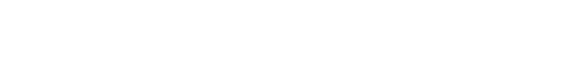 [Speaker Notes: ДОБРЫЙ ДЕНЬ УВАЖАЕМЫЕ ПАРТНЕРЫ. РАДА ВИДЕТЬ ВАС НА НАШЕЙ ПЕРВОЙ ДИЛЕРСКОЙ КОНФЕРЕНЦИИ.
СЕГОДНЯ Я РАССКАЖУ О ТОМ, ЧТО МЫ СДЕЛАЛИ, ЧТО ДЕЛАЕМ И ЧТО ПЛАНИРУЕМ СДЕЛАТЬ ДО КОНЦА ЭТОГО ГОДА!]
ФОТОГРАФИИ ПОТЕНЦИАЛЬНОГО ДЦ
Вид внутри ДЦ. Размер, м2:
Сервисная зона. Размер, м2:
|
G MOTORS KAZAKHSTAN
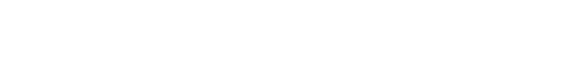 [Speaker Notes: ДОБРЫЙ ДЕНЬ УВАЖАЕМЫЕ ПАРТНЕРЫ. РАДА ВИДЕТЬ ВАС НА НАШЕЙ ПЕРВОЙ ДИЛЕРСКОЙ КОНФЕРЕНЦИИ.
СЕГОДНЯ Я РАССКАЖУ О ТОМ, ЧТО МЫ СДЕЛАЛИ, ЧТО ДЕЛАЕМ И ЧТО ПЛАНИРУЕМ СДЕЛАТЬ ДО КОНЦА ЭТОГО ГОДА!]
ФОТОГРАФИИ ПОТЕНЦИАЛЬНОГО ДЦ
Склад. Размер, м2:
Кузовная. Размер, м2:
|
G MOTORS KAZAKHSTAN
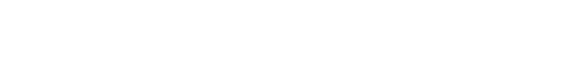 [Speaker Notes: ДОБРЫЙ ДЕНЬ УВАЖАЕМЫЕ ПАРТНЕРЫ. РАДА ВИДЕТЬ ВАС НА НАШЕЙ ПЕРВОЙ ДИЛЕРСКОЙ КОНФЕРЕНЦИИ.
СЕГОДНЯ Я РАССКАЖУ О ТОМ, ЧТО МЫ СДЕЛАЛИ, ЧТО ДЕЛАЕМ И ЧТО ПЛАНИРУЕМ СДЕЛАТЬ ДО КОНЦА ЭТОГО ГОДА!]
ГРАФИК РЕКОНСТРУКЦИИ
|
G MOTORS KAZAKHSTAN
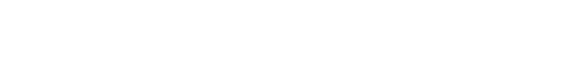 [Speaker Notes: ДОБРЫЙ ДЕНЬ УВАЖАЕМЫЕ ПАРТНЕРЫ. РАДА ВИДЕТЬ ВАС НА НАШЕЙ ПЕРВОЙ ДИЛЕРСКОЙ КОНФЕРЕНЦИИ.
СЕГОДНЯ Я РАССКАЖУ О ТОМ, ЧТО МЫ СДЕЛАЛИ, ЧТО ДЕЛАЕМ И ЧТО ПЛАНИРУЕМ СДЕЛАТЬ ДО КОНЦА ЭТОГО ГОДА!]
ОПЫТ КОМПАНИИ В АВТОБИЗНЕСЕ
|
G MOTORS KAZAKHSTAN
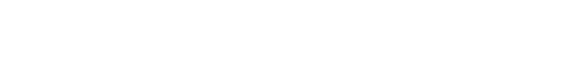 [Speaker Notes: ДОБРЫЙ ДЕНЬ УВАЖАЕМЫЕ ПАРТНЕРЫ. РАДА ВИДЕТЬ ВАС НА НАШЕЙ ПЕРВОЙ ДИЛЕРСКОЙ КОНФЕРЕНЦИИ.
СЕГОДНЯ Я РАССКАЖУ О ТОМ, ЧТО МЫ СДЕЛАЛИ, ЧТО ДЕЛАЕМ И ЧТО ПЛАНИРУЕМ СДЕЛАТЬ ДО КОНЦА ЭТОГО ГОДА!]
ФОТОГРАФИИ ДЕЙСТВУЮЩЕГО ДЦ ПОД УПРАВЛЕНИЕМ КАНДИДАТА
Вид на фасад ДЦ и прилегающую территорию
Вид внутри ДЦ: Зона ресепшн
|
G MOTORS KAZAKHSTAN
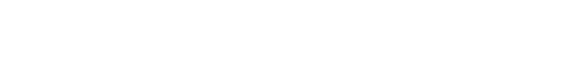 [Speaker Notes: ДОБРЫЙ ДЕНЬ УВАЖАЕМЫЕ ПАРТНЕРЫ. РАДА ВИДЕТЬ ВАС НА НАШЕЙ ПЕРВОЙ ДИЛЕРСКОЙ КОНФЕРЕНЦИИ.
СЕГОДНЯ Я РАССКАЖУ О ТОМ, ЧТО МЫ СДЕЛАЛИ, ЧТО ДЕЛАЕМ И ЧТО ПЛАНИРУЕМ СДЕЛАТЬ ДО КОНЦА ЭТОГО ГОДА!]
ФОТОГРАФИИ ДЕЙСТВУЮЩЕГО ДЦ ПОД УПРАВЛЕНИЕМ КАНДИДАТА
Вид внутри ДЦ: Выставочные авто
Вид внутри ДЦ: Отдел продаж
|
G MOTORS KAZAKHSTAN
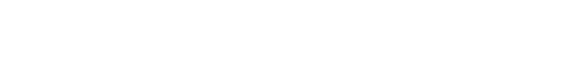 [Speaker Notes: ДОБРЫЙ ДЕНЬ УВАЖАЕМЫЕ ПАРТНЕРЫ. РАДА ВИДЕТЬ ВАС НА НАШЕЙ ПЕРВОЙ ДИЛЕРСКОЙ КОНФЕРЕНЦИИ.
СЕГОДНЯ Я РАССКАЖУ О ТОМ, ЧТО МЫ СДЕЛАЛИ, ЧТО ДЕЛАЕМ И ЧТО ПЛАНИРУЕМ СДЕЛАТЬ ДО КОНЦА ЭТОГО ГОДА!]
ФОТОГРАФИИ ДЕЙСТВУЮЩЕГО ДЦ ПОД УПРАВЛЕНИЕМ КАНДИДАТА
Вид внутри ДЦ: Зона сервиса
Вид внутри ДЦ: Склад
|
G MOTORS KAZAKHSTAN
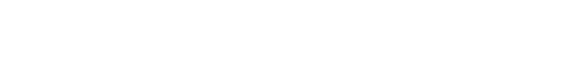 [Speaker Notes: ДОБРЫЙ ДЕНЬ УВАЖАЕМЫЕ ПАРТНЕРЫ. РАДА ВИДЕТЬ ВАС НА НАШЕЙ ПЕРВОЙ ДИЛЕРСКОЙ КОНФЕРЕНЦИИ.
СЕГОДНЯ Я РАССКАЖУ О ТОМ, ЧТО МЫ СДЕЛАЛИ, ЧТО ДЕЛАЕМ И ЧТО ПЛАНИРУЕМ СДЕЛАТЬ ДО КОНЦА ЭТОГО ГОДА!]
ИНВЕСТИЦИИ И ОБОРОТНЫЙ КАПИТАЛ
|
G MOTORS KAZAKHSTAN
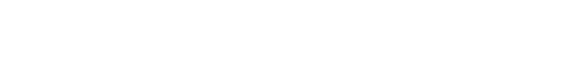 [Speaker Notes: ДОБРЫЙ ДЕНЬ УВАЖАЕМЫЕ ПАРТНЕРЫ. РАДА ВИДЕТЬ ВАС НА НАШЕЙ ПЕРВОЙ ДИЛЕРСКОЙ КОНФЕРЕНЦИИ.
СЕГОДНЯ Я РАССКАЖУ О ТОМ, ЧТО МЫ СДЕЛАЛИ, ЧТО ДЕЛАЕМ И ЧТО ПЛАНИРУЕМ СДЕЛАТЬ ДО КОНЦА ЭТОГО ГОДА!]
ВЛАДЕЛЬЦЫ БИЗНЕСА
|
G MOTORS KAZAKHSTAN
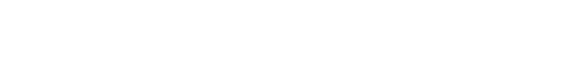 [Speaker Notes: ДОБРЫЙ ДЕНЬ УВАЖАЕМЫЕ ПАРТНЕРЫ. РАДА ВИДЕТЬ ВАС НА НАШЕЙ ПЕРВОЙ ДИЛЕРСКОЙ КОНФЕРЕНЦИИ.
СЕГОДНЯ Я РАССКАЖУ О ТОМ, ЧТО МЫ СДЕЛАЛИ, ЧТО ДЕЛАЕМ И ЧТО ПЛАНИРУЕМ СДЕЛАТЬ ДО КОНЦА ЭТОГО ГОДА!]
ИНФОРМАЦИЯ О ВЛАДЕЛЬЦЕ И СТАТУС ОБЪЕКТА
|
G MOTORS KAZAKHSTAN
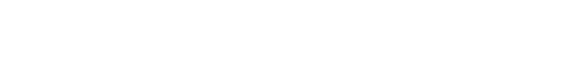 [Speaker Notes: ДОБРЫЙ ДЕНЬ УВАЖАЕМЫЕ ПАРТНЕРЫ. РАДА ВИДЕТЬ ВАС НА НАШЕЙ ПЕРВОЙ ДИЛЕРСКОЙ КОНФЕРЕНЦИИ.
СЕГОДНЯ Я РАССКАЖУ О ТОМ, ЧТО МЫ СДЕЛАЛИ, ЧТО ДЕЛАЕМ И ЧТО ПЛАНИРУЕМ СДЕЛАТЬ ДО КОНЦА ЭТОГО ГОДА!]
СПИСОК ДОПОЛНИТЕЛЬНЫХ ДОКУМЕНТОВ (ПО ЭЛЕКТРОННОЙ ПОЧТЕ)
|
G MOTORS KAZAKHSTAN
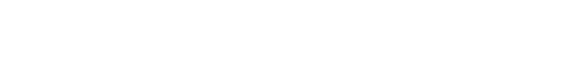 [Speaker Notes: ДОБРЫЙ ДЕНЬ УВАЖАЕМЫЕ ПАРТНЕРЫ. РАДА ВИДЕТЬ ВАС НА НАШЕЙ ПЕРВОЙ ДИЛЕРСКОЙ КОНФЕРЕНЦИИ.
СЕГОДНЯ Я РАССКАЖУ О ТОМ, ЧТО МЫ СДЕЛАЛИ, ЧТО ДЕЛАЕМ И ЧТО ПЛАНИРУЕМ СДЕЛАТЬ ДО КОНЦА ЭТОГО ГОДА!]